Разминка на лесных тропинках
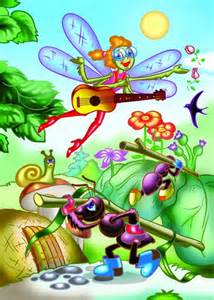 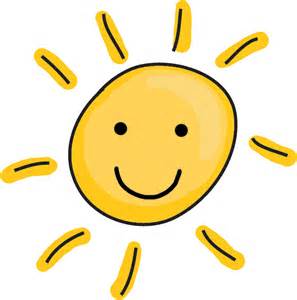 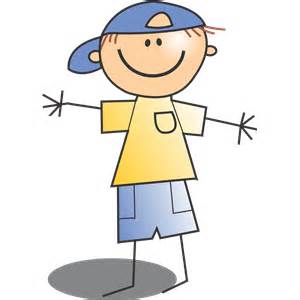 Долина чисел
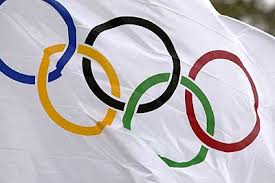 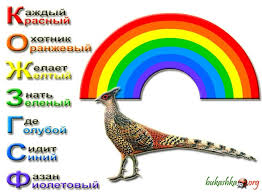 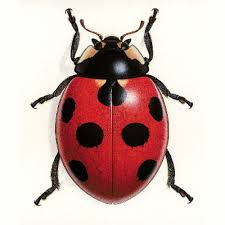 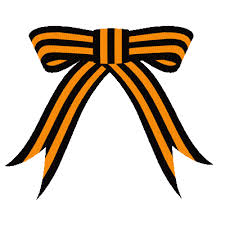 Вершина рекордов
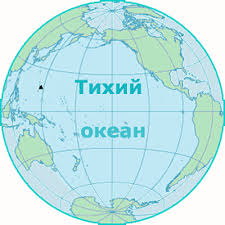 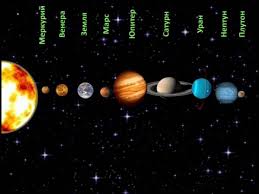 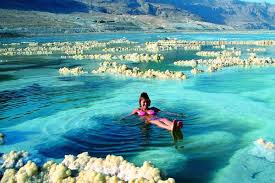 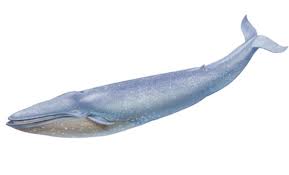 Путаница
путаница
путаница
путаница
узелки
узелки
узелки
узелки
Перекрёсток  трёх дорог
«пятёрочка»
Какие бывают летательные аппараты?
Какие ты знаешь марки автомобилей?
Назови садовые цветы.
Назови хищных птиц.
Остров сокровищ